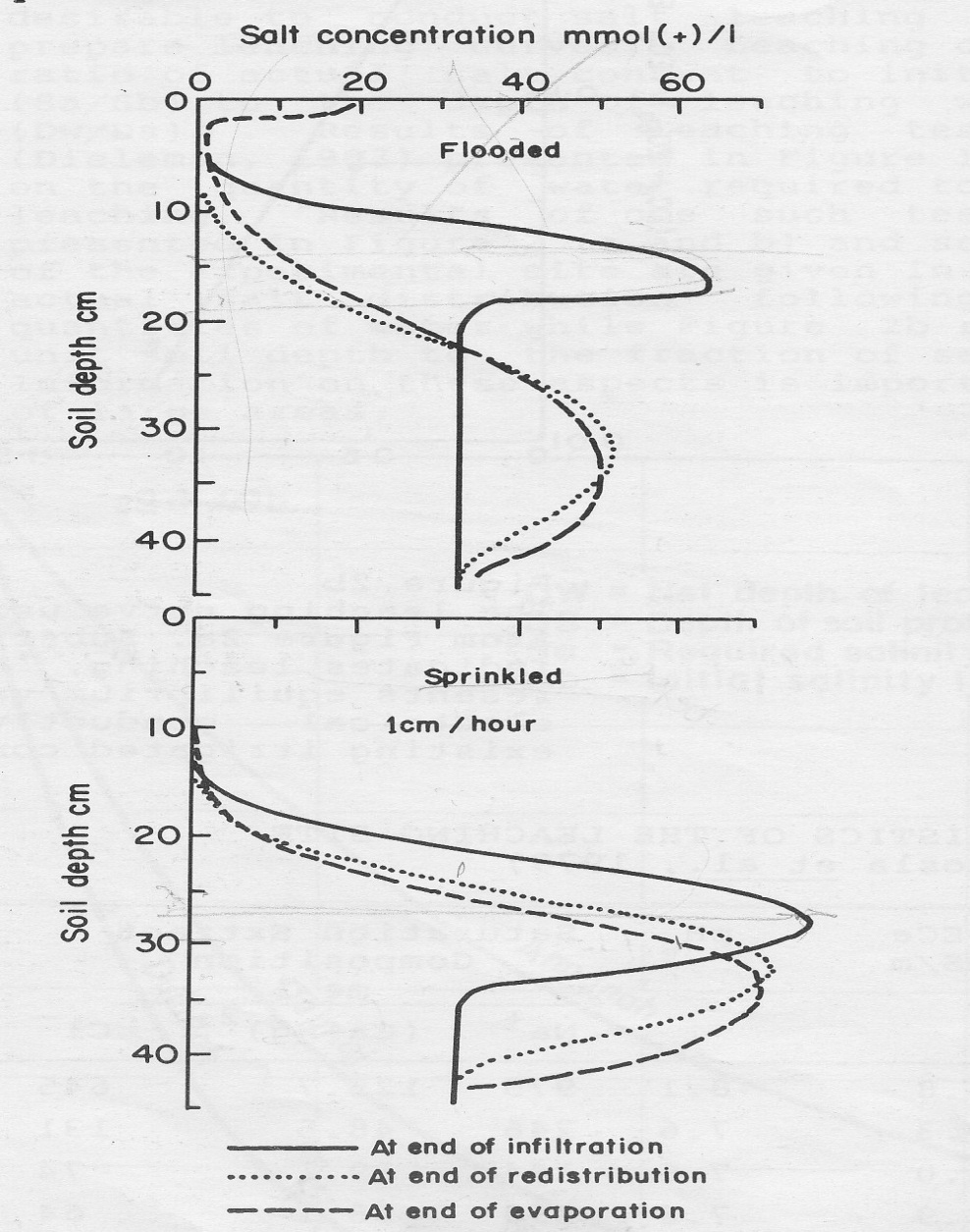 Göllendirme: 75cm su



Yağmurlama: 25cm su
Yıkama suyu yönteminin tuz dağılımına etkisi
(Abrol et al., 1988)
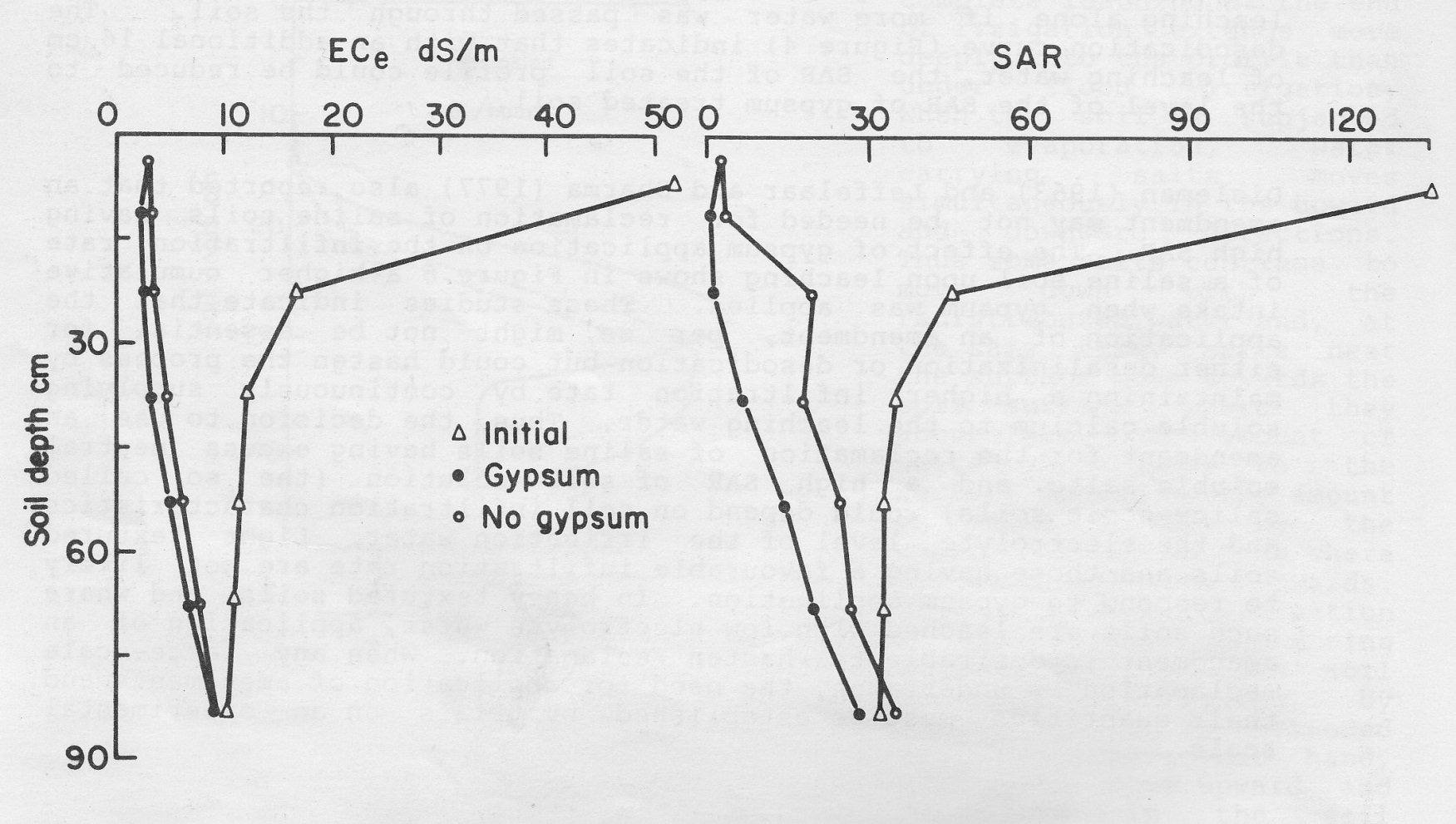 Yıkama ve jips uygulamasının tuz ve SAR değişimine etkisi (Abrol et al., 1988)
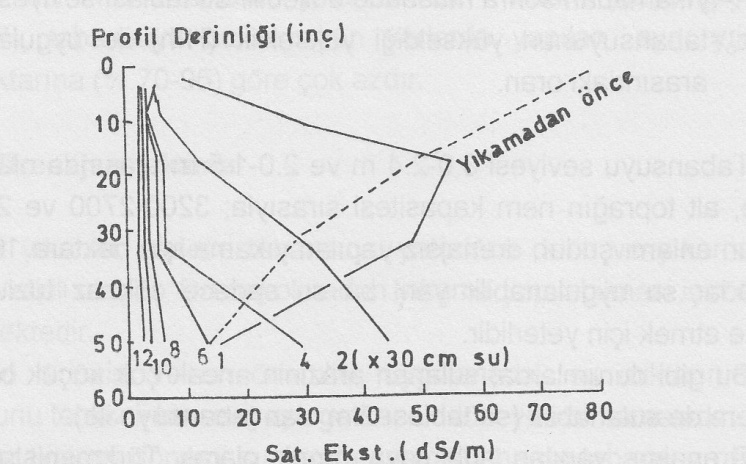 Yıkama öncesi ve sonrası toprakta tuz değişimi (30cm=3000m3/ha) (Munsuz ve ark., 2001)
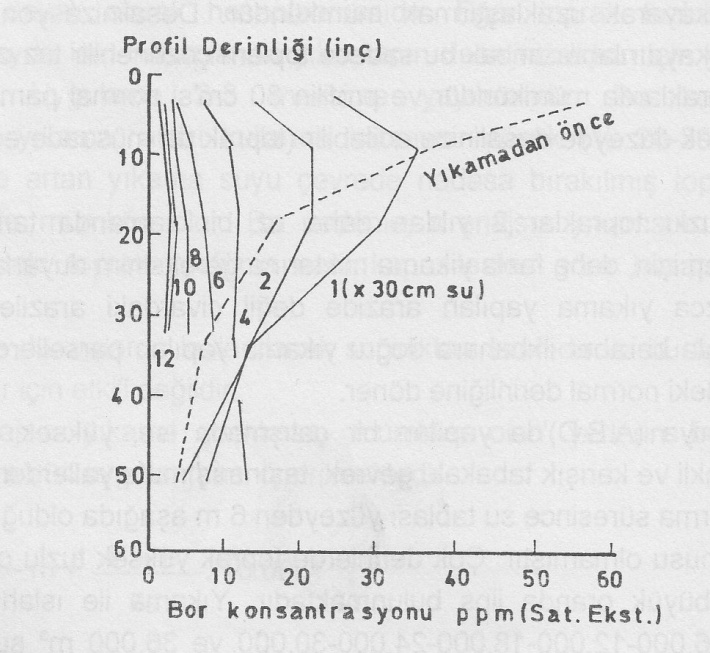 Yıkama öncesi ve sonrası toprakta bor değişimi (30cm=3000m3/ha) (Munsuz ve ark., 2001)
Tuz Yıkama (Konya)
Toprak tuzluluğunu 4 dS/m’ye düşürmek için değişik toprak derinliklerine göre verilmesi gerekli yıkama suyu miktarları (cm)
(Sönmez ve ark., 1996)
Bor Yıkama (Konya)
Topraktaki bor’u 2 ppm’e düşürmek için değişik toprak derinliklerine göre verilmesi gerekli yıkama suyu miktarları (cm)
(Sönmez ve ark., 1996)
Tuz yıkama eğrisi
(Sönmez ve ark., 1996)
Bor yıkama eğrisi
(Sönmez ve ark., 1996)
Alkali (Solonetz) Toprakların Islahı
Kimyasal yöntemler 
Bu tip solonetz toprakların ıslahı ve değerlendirilmesinde, etkinlik ve maliyet dikkate alınarak çeşitli kimyasal bileşikler kullanılmaktadır. Toprak ıslahında kullanılan kimyasal maddelerin dozlarının hesaplanması, değişebilir sodyum eşdeğerliği teorisine dayanmaktadır. 
Yani kullanılan kimyasal bileşiğin (Jips, CaCl2  gibi) seviyesi uzaklaştırılan değişebilir sodyum miktarına eşdeğer olmalıdır. Bu hesaplamada, son değişebilir sodyum yüzdesi (ESP)’ nin 10 olması toprakta dikkate değer bir dispersiyon olmadığını gösterir.
Alkali Topraklarda Hidroksil Kaynakları
2Na+CO3+2H2O         2Na+2OH+H2CO3
 NaOH’in dissasiasyonu karbonik asitten çok daha   büyük olduğundan OH iyonları başat duruma geçer.
Na                                      H         
    Na              +2H2O            H             + 2Na + 2OH
Jips Gereksinimi
ESPbaş.= Başlangıçta toprağın ESP değeri
ESPson= Islah sonrası düşünülen ESP değeri
KDK= Katyon değişim kapasitesi
JG= Jips gereksinimi
Örnek Problem
Örneğin, ESP başlangıç = 30, ESP son = 10 ve KDK = 24 me/100g ise;
1 me jips/100 g toprak, 860 ppm jipse eşit olduğundan, bir hektar 20 cm derinlikte (yaklaşık 3.106 kg) gereksinim duyulan jips; 
	860.10-6 . 3 . 106 . 4.8 = 12.400 kg = 12.4 ton olacaktır.
Jips Gereksinimi
Bu hesaplama sodyumun yüzde yüz kalsiyumla yer değiştirmesi esasına dayanır. Bazı alkali topraklarda serbest sodanın bulunmasından dolayı gerçek etkinlik düşüktür. Bu nedenle, uygulanan jips miktarının serbest sodyum karbonat ve bikarbonat eşdeğerlerine uygun olarak artırılması tavsiye edilmektedir.
Uygulanacak ıslah materyallerinin jips eşdeğerleri
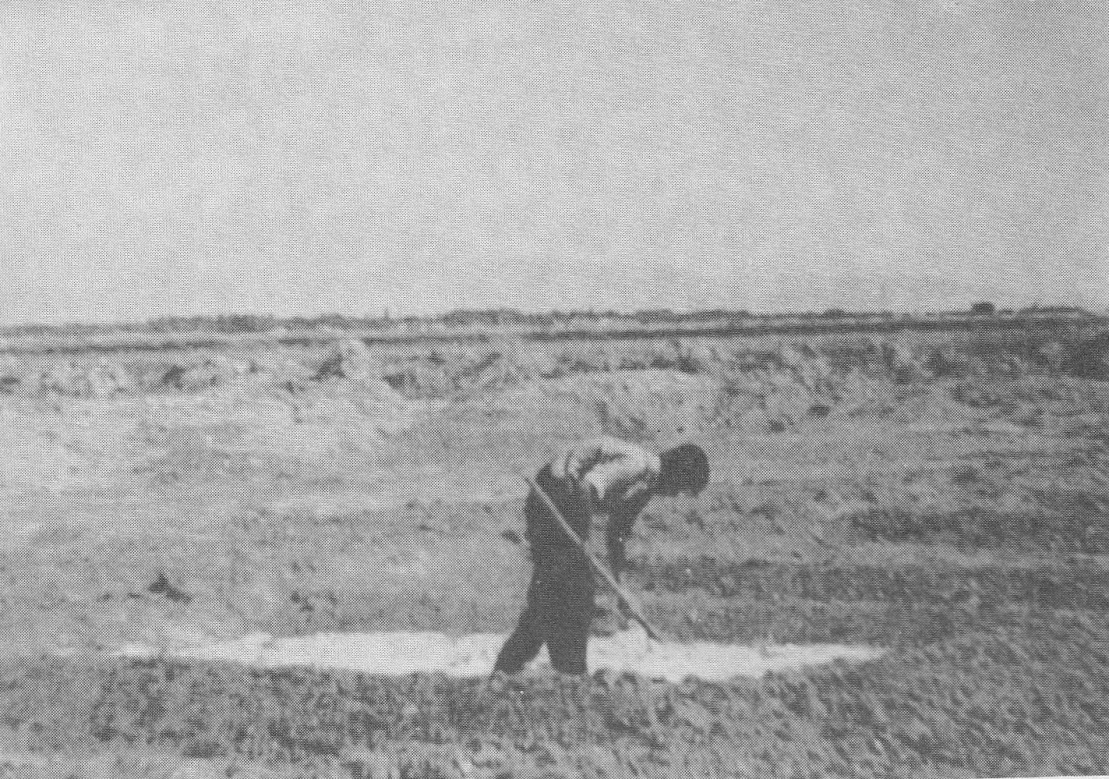 Arazide Jips uygulaması 
(Munsuz ve ark., 2001)
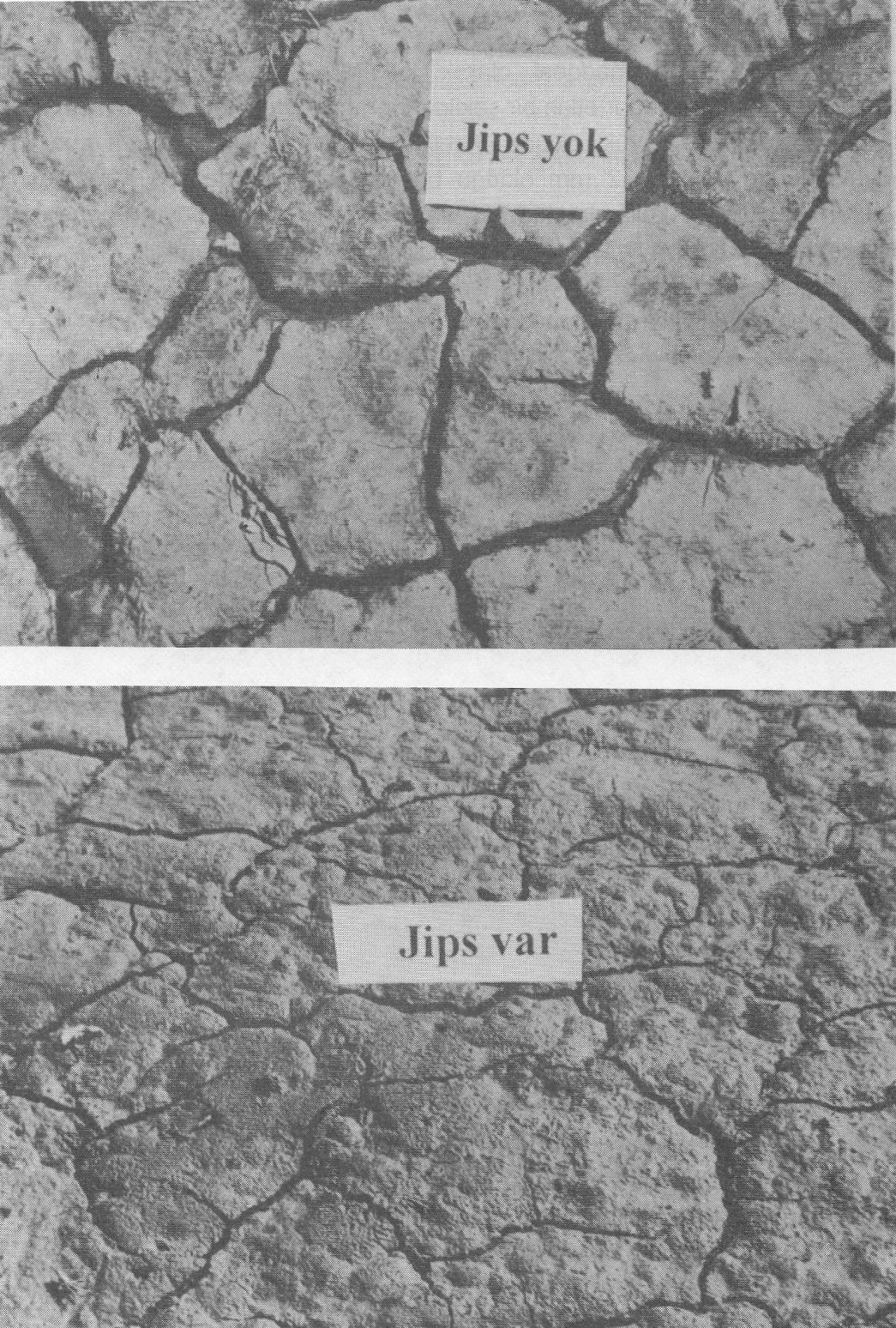 (Munsuz ve ark., 2001)
Jips ve sülfürik asit uygulaması
Na2CO3  + CaSO4  →   CaCO3 + Na2SO4  (Yıkanabilir) 

   Na                                                   Ca
   Na                   + CaSO4                  Ca                  +    Na2SO4 

Sülfürik asit uygulaması
Na2CO3 + H2SO4     →   CO2+H2O+Na2SO4  
CaCO3 + H2SO4     →    CaSO4 + H2O + CO2 

   Na                                                   Ca
   Na                    + CaSO4                 Ca                  +    Na2SO4
Kükürt uygulaması
S + 3 O2    →  2 SO3    (mikrobiyal oksidasyon)
SO3 + H2O  =  H2SO4   
H2SO4 + CaCO3  →  CaSO4 + H2O + CO2 

   Na                                               Ca
   Na               +   CaSO4                Ca                  +    Na2SO4
FeSO4 Uygulaması
FeSO4 + 2H2O  →  H2SO4 + Fe(OH)2  
H2SO4 + CaCO3  → H2O + CO2 + CaSO4

   Na                                                Ca
   Na                  + CaSO4                Ca                  +    Na2SO4
Islah materyali miktarını etkileyen faktörler
Toprak tekstürü
Kil tipi
ESP düzeyi
Bitki türü
Toprak derinliği
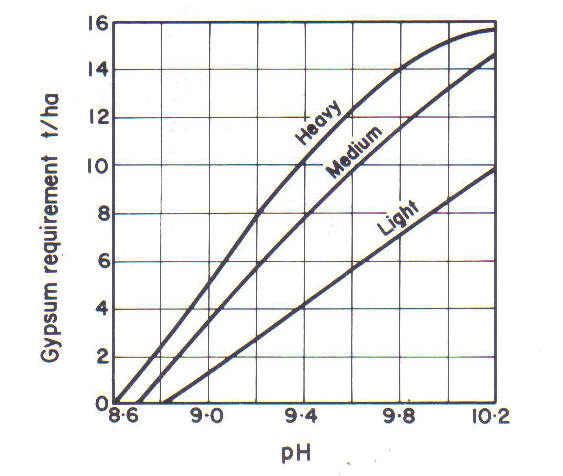 Jips gereksinimi, pH ve toprak tekstürü arasındaki ilişkiler 
(Abrol et al., 1988)
Tuzlu ve Alkali Toprak Islahında Gereksinilen Yıkama Suyu ve Jips İhtiyaçları (Menemen)
Değişebilir sodyum yüzdesi (DSY) 10’a düşürmek için gerekli ıslah maddesi (ton/dekar) ve yıkama suyu miktarları (cm)
(Sönmez ve ark., 1996)
Jips ve piritin eşdeğer miktarlarının toprak özellikleri ve ürün verimi üzerine etkisi
(Abrol et al., 1988)
Yüksek alkali toprakta yetiştirilen arpa ürününün üzerine farklı ıslah materyallerinin etkisi
(Abrol et al., 1988)
Jips ve sülfürik asitin eşdeğer miktarlarının ürün üzerine etkisi, (t/ha)
(Abrol et al., 1988)